Урок русского языка.
2 класс.
илензжиое
Изложение.
Снеговик.
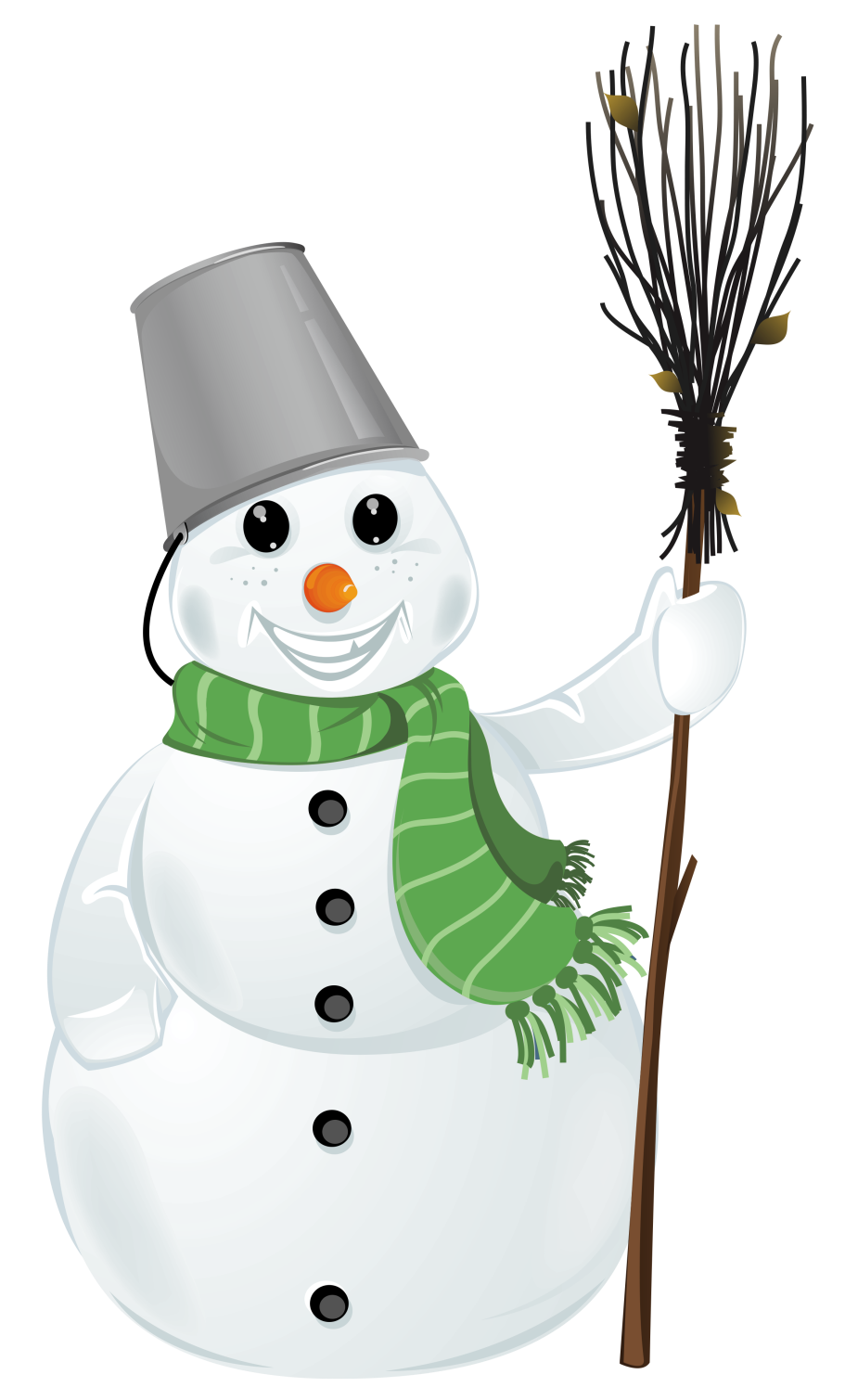 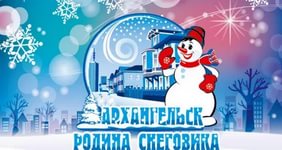 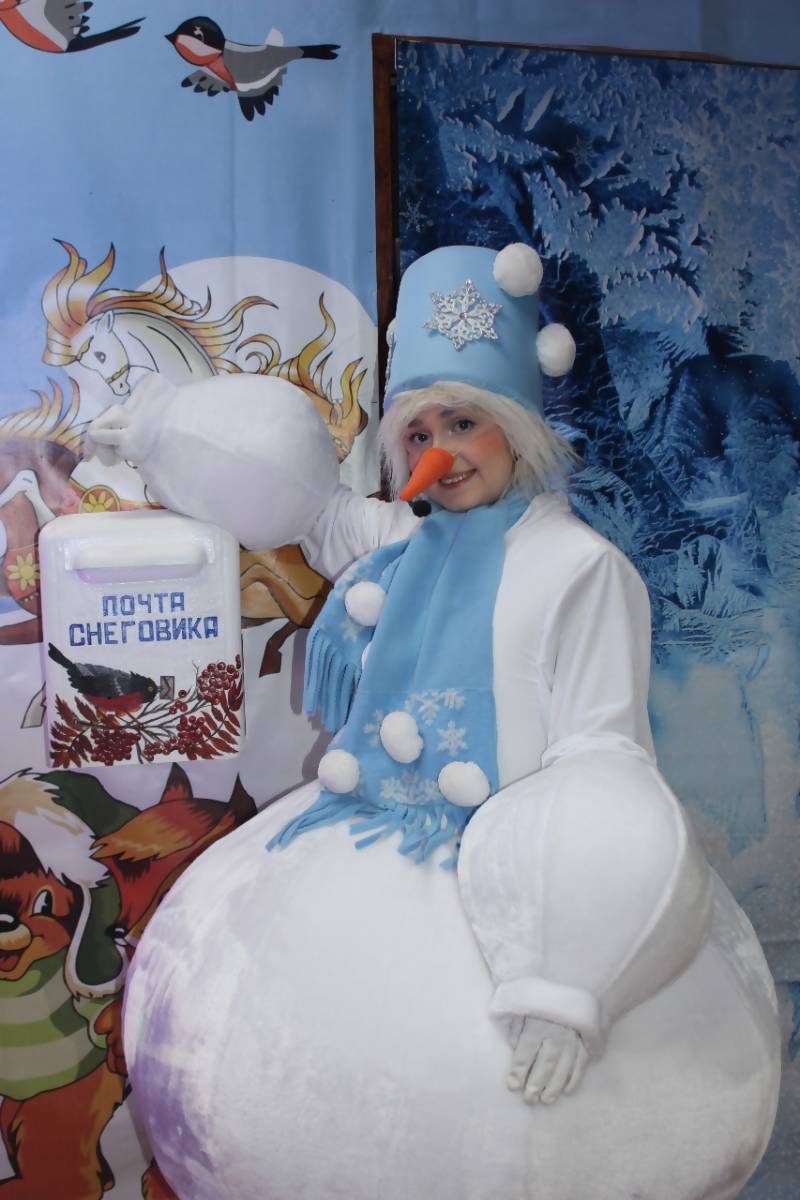 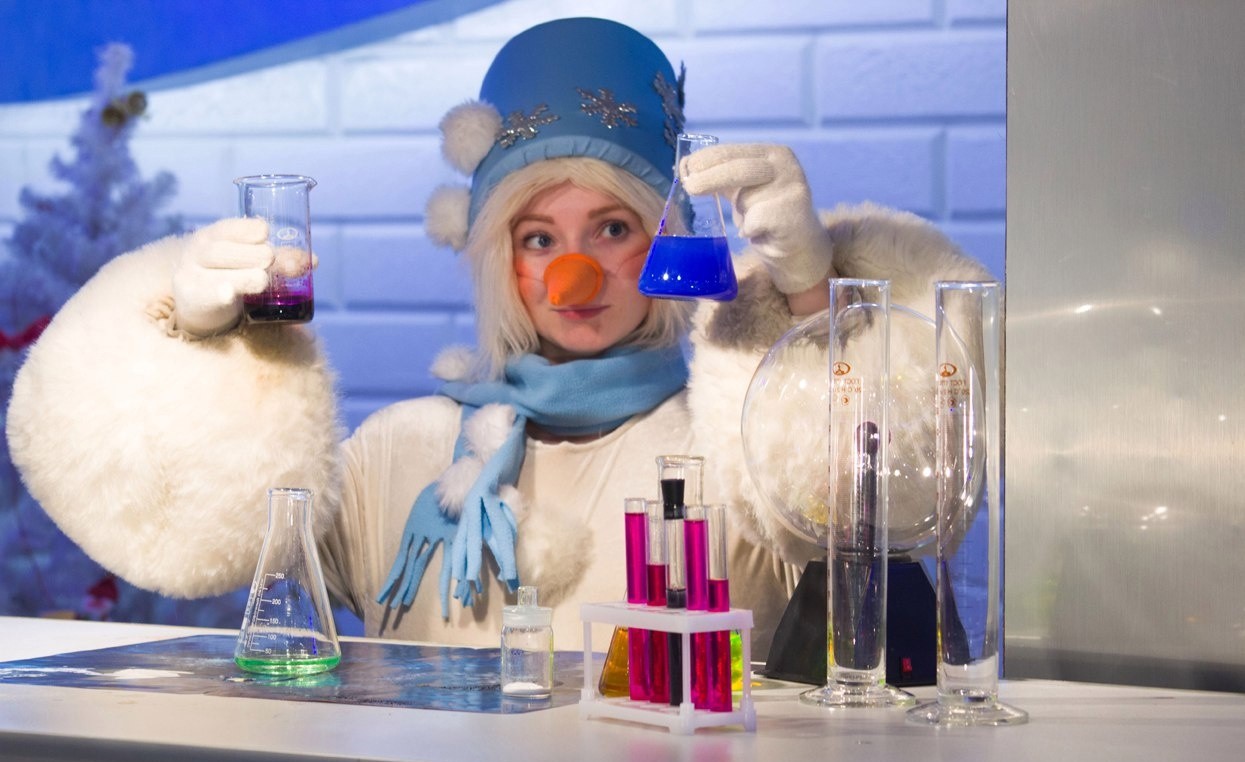 Весь день шёл мягкий пушистый снег. Дети решили слепить снеговика.  Мальчики   скатали   три   снежных  кома и  положили   их  друг  на  друга.         Девочки сделали из   угольков   глаза.     Из морковки вышел нос, а из веток рот. На  голову   надели   старое  ведро.              В руки дали метлу. Хороший получился снеговик!
Весь день шёл мягкий пушистый снег. Дети решили слепить снеговика.  Мальчики   скатали   три   снежных  кома и  положили   их  друг  на  друга.         Девочки сделали из   угольков   глаза.     Из морковки вышел нос, а из веток рот. На  голову   надели   старое  ведро.              В руки дали метлу. Хороший получился снеговик!
Весь день шёл мягкий пушистый снег. Дети решили слепить снеговика.  Мальчики   скатали   три   снежных  кома и  положили   их  друг  на  друга.         Девочки сделали из   угольков   глаза.     Из морковки вышел нос, а из веток рот. На  голову   надели   старое  ведро.              В руки дали метлу. Хороший получился снеговик!
Весь день шёл мягкий пушистый снег. Дети решили слепить снеговика.  Мальчики   скатали   три   снежных  кома и  положили   их  друг  на  друга.         Девочки сделали из   угольков   глаза.     Из морковки вышел нос, а из веток рот. На  голову   надели   старое  ведро.              В руки дали метлу. Хороший получился снеговик!
Весь день шёл мягкий пушистый снег. Дети решили слепить снеговика.  Мальчики   скатали   три   снежных  кома и  положили   их  друг  на  друга.         Девочки сделали из   угольков   глаза.     Из морковки вышел нос, а из веток рот. На  голову   надели   старое  ведро.              В руки дали метлу. Хороший получился снеговик!
Весь день шёл мягкий пушистый снег. Дети решили слепить снеговика.  Мальчики   скатали   три   снежных  кома и  положили   их  друг  на  друга.         Девочки сделали из   угольков   глаза.     Из морковки вышел нос, а из веток рот. На  голову   надели   старое  ведро.              В руки дали метлу. Хороший получился снеговик!
Весь день шёл мягкий пушистый снег. Дети решили слепить снеговика.  Мальчики   скатали   три   снежных  кома и  положили   их  друг  на  друга.         Девочки сделали из   угольков   глаза.     Из морковки вышел нос, а из веток рот. На  голову   надели   старое  ведро.              В руки дали метлу. Хороший получился снеговик!
Весь день шёл мягкий пушистый снег. Дети решили слепить снеговика.  Мальчики   скатали   три   снежных  кома и  положили   их  друг  на  друга.         Девочки сделали из   угольков   глаза.     Из морковки вышел нос, а из веток рот. На  голову   надели   старое  ведро.              В руки дали метлу. Хороший получился снеговик!
Весь день шёл мягкий пушистый снег. Дети решили слепить снеговика.  Мальчики   скатали   три   снежных  кома и  положили   их  друг  на  друга.         Девочки сделали из   угольков   глаза.     Из морковки вышел нос, а из веток рот. На  голову   надели   старое  ведро.              В руки дали метлу. Хороший получился снеговик!
Весь день шёл мягкий пушистый снег. Дети решили слепить снеговика.  Мальчики   скатали   три   снежных  кома и  положили   их  друг  на  друга.         Девочки сделали из   угольков   глаза.     Из морковки вышел нос, а из веток рот. На  голову   надели   старое  ведро.              В руки дали метлу. Хороший получился снеговик!
Снеговик.
Весь день шёл мягкий пушистый снег. Дети решили слепить снеговика.
      Мальчики скатали три снежных кома и положили их друг на друга. Девочки сделали из угольков глаза. Из морковки вышел нос, а из веток  рот. На голову надели старое ведро. В руки дали метлу.
       Хороший получился снеговик!
Какой снег шёл весь день?
Что решили сделать дети?
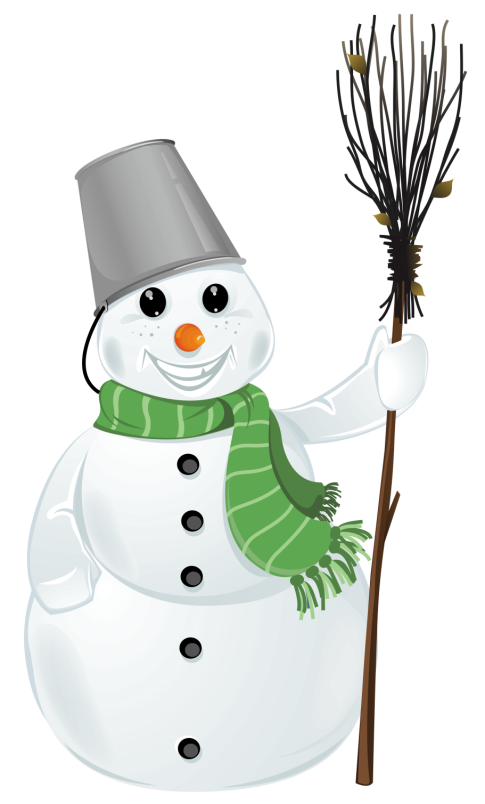 Что сделали мальчики?
Что сделали девочки?
Как нарядили снеговика?
Какой получился снеговик?
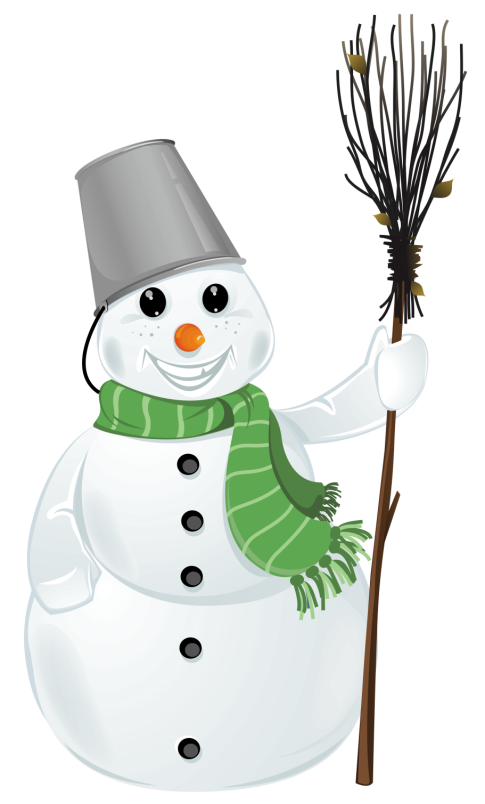 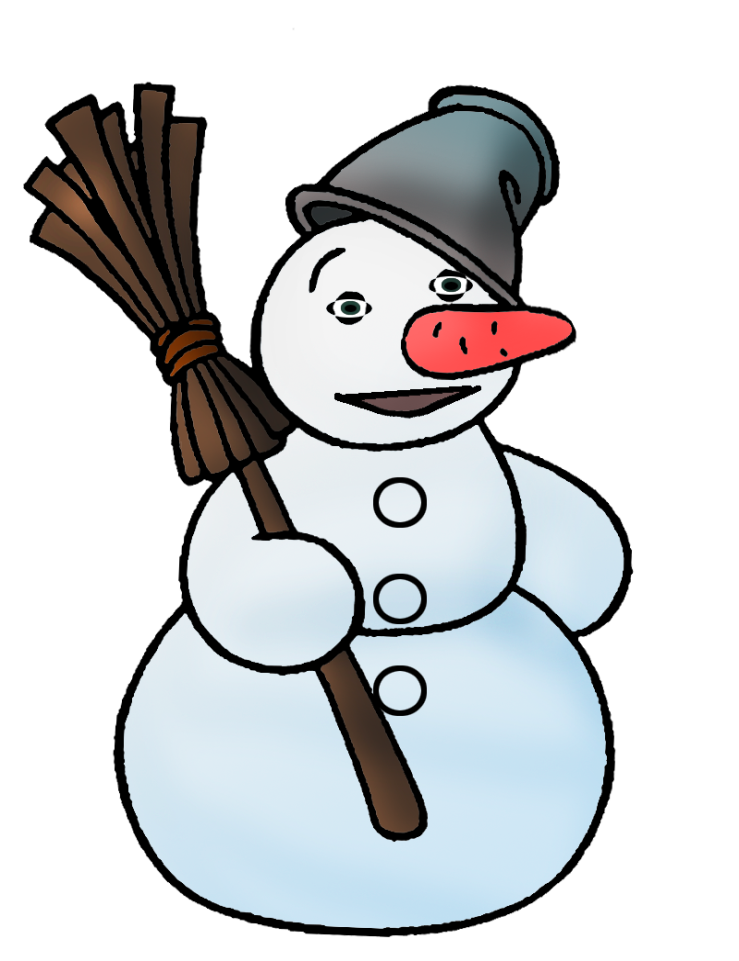 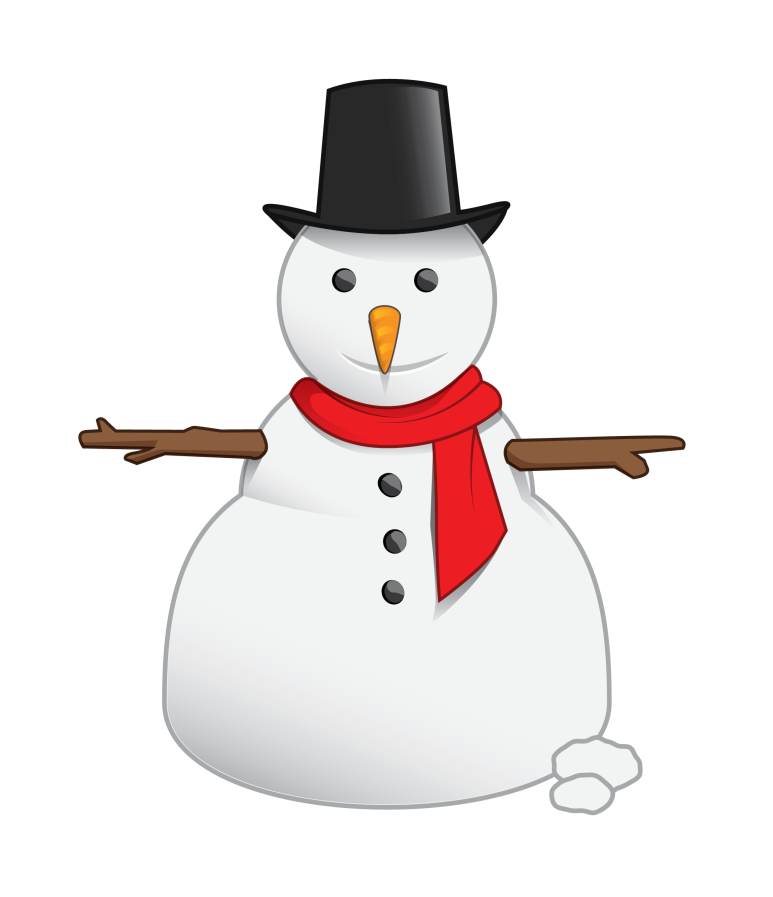